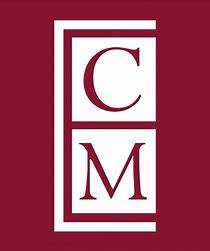 PERSPECTIVES OF THE MULTILATERAL TRADING SYSTEM
FERNANDO DE MATEO
ASSOCIATE PROFESSSOR-RESEARCHER AT EL COLEGIO DE MÉXICO
FORMER AMBASSADOR TO THE WTO
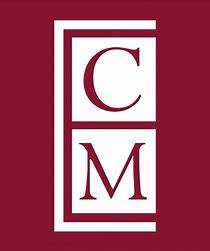 % OF WORLD GDP (1700-2022)
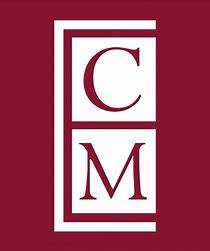 GDP GROWTH FORECAST (2023 & 2024)
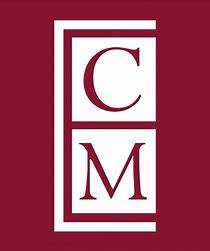 HEADLINE INFLATION RATE
THE END OF THE GLOBALIZATION PROCESS?
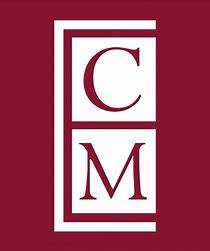 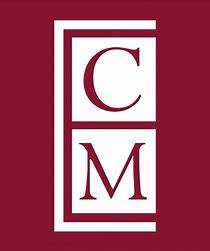 ECONOMIC CONVERGENCE BETWEEN DEVELOPING AND ADVANCED ECONOMIES
EVOLUTION OF WORLD MERCHANDISE TRADE VOLUME, 1950=100
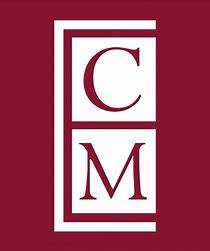 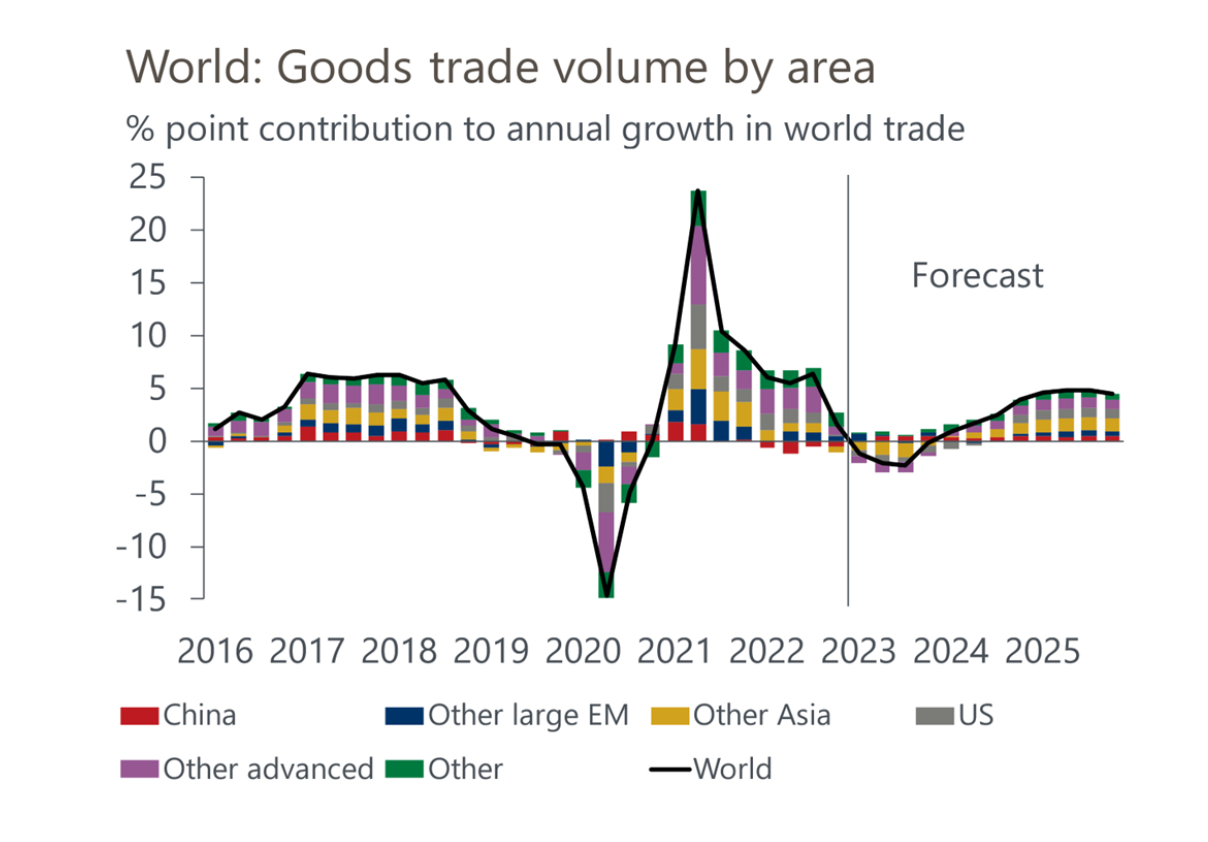 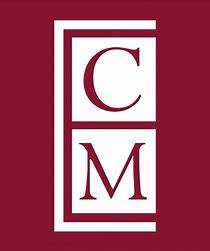 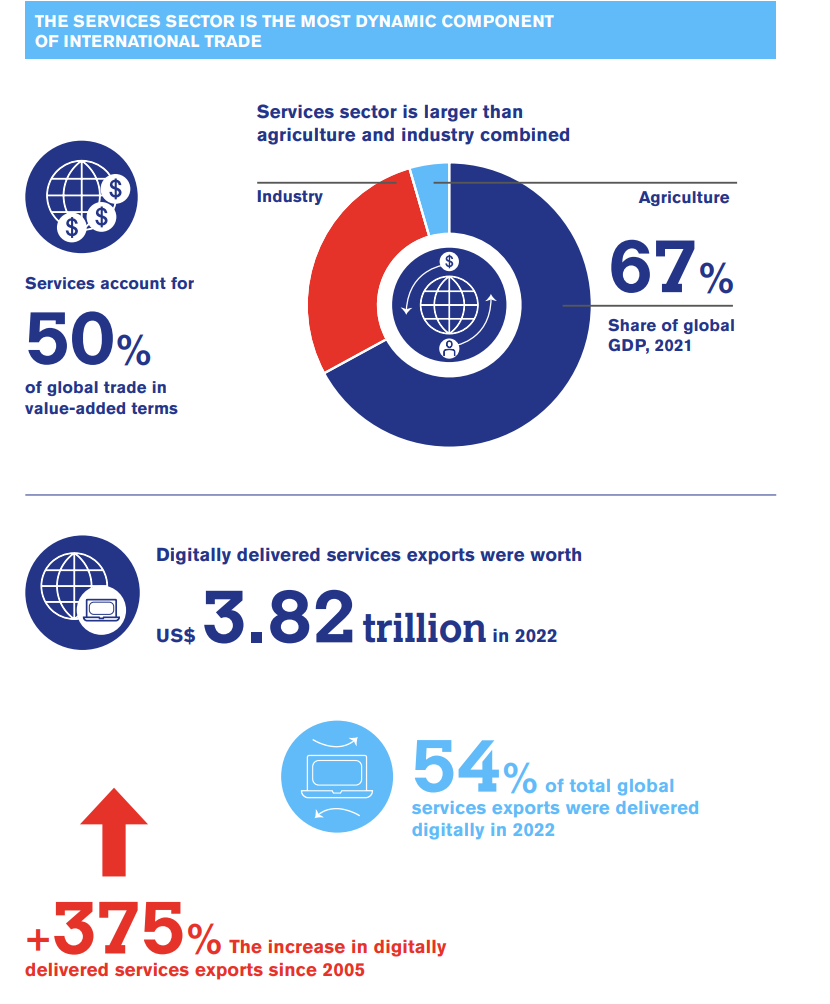 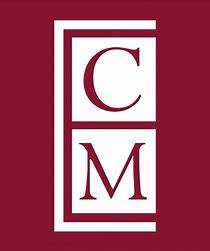 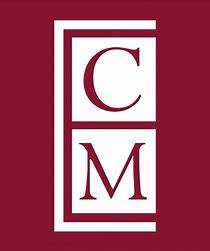 TOP EXPORTERS AND IMPORTERS OF INTERMEDIARY PRODUCTS (4Q 2022)
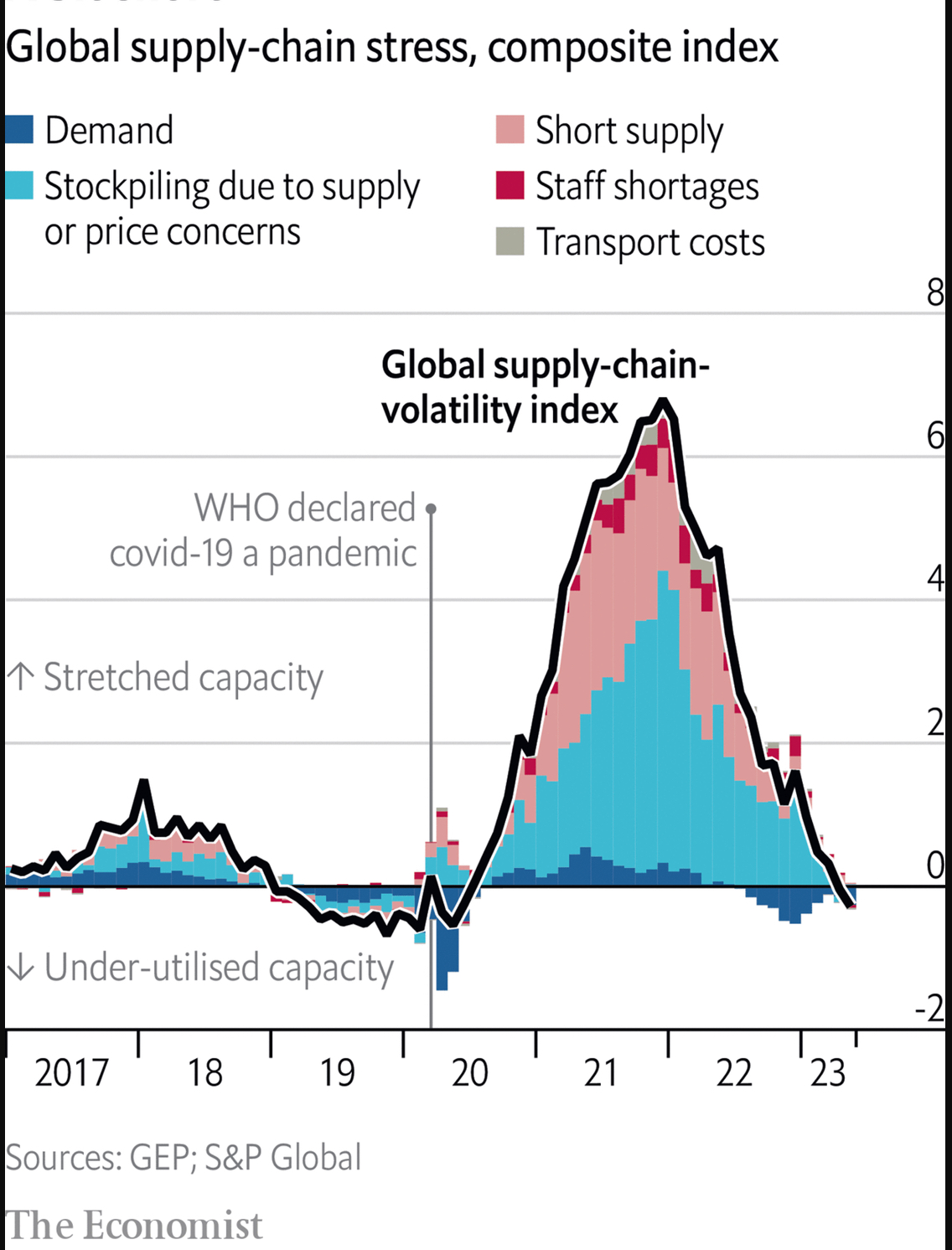 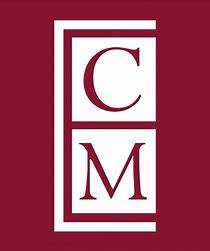 TRADE WAR U.S-CHINA
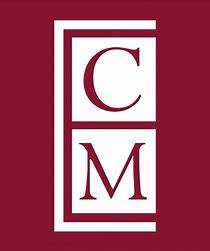 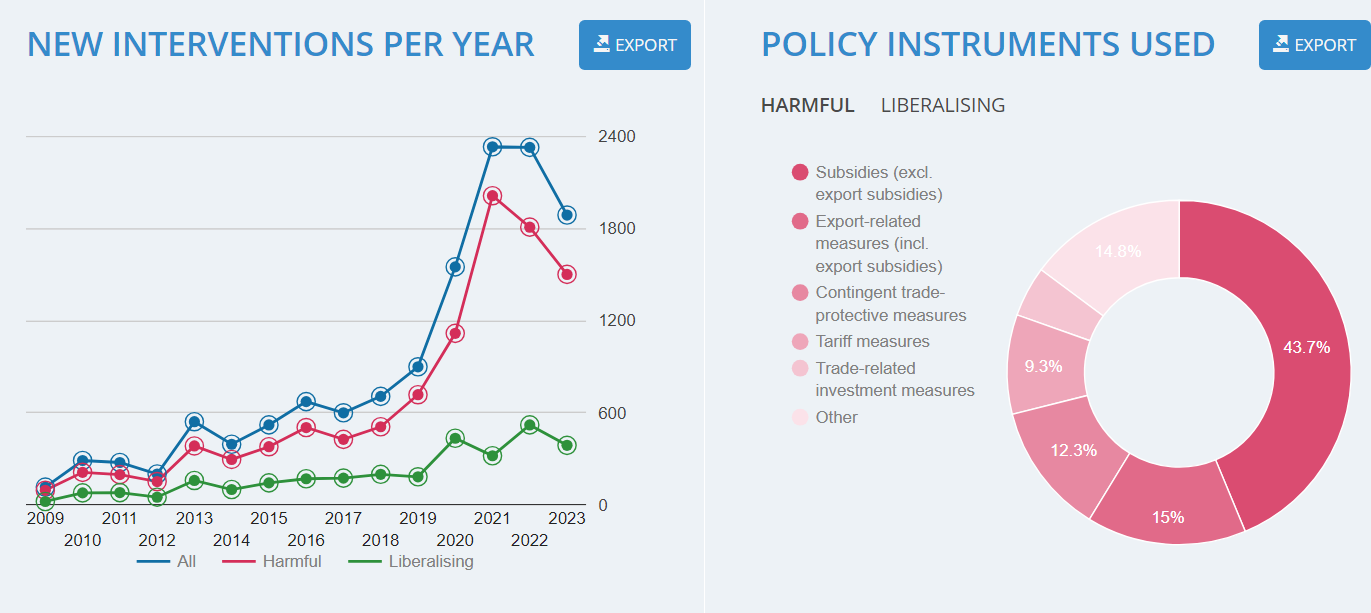 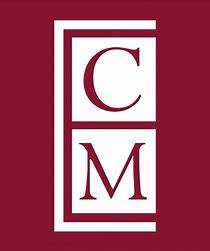 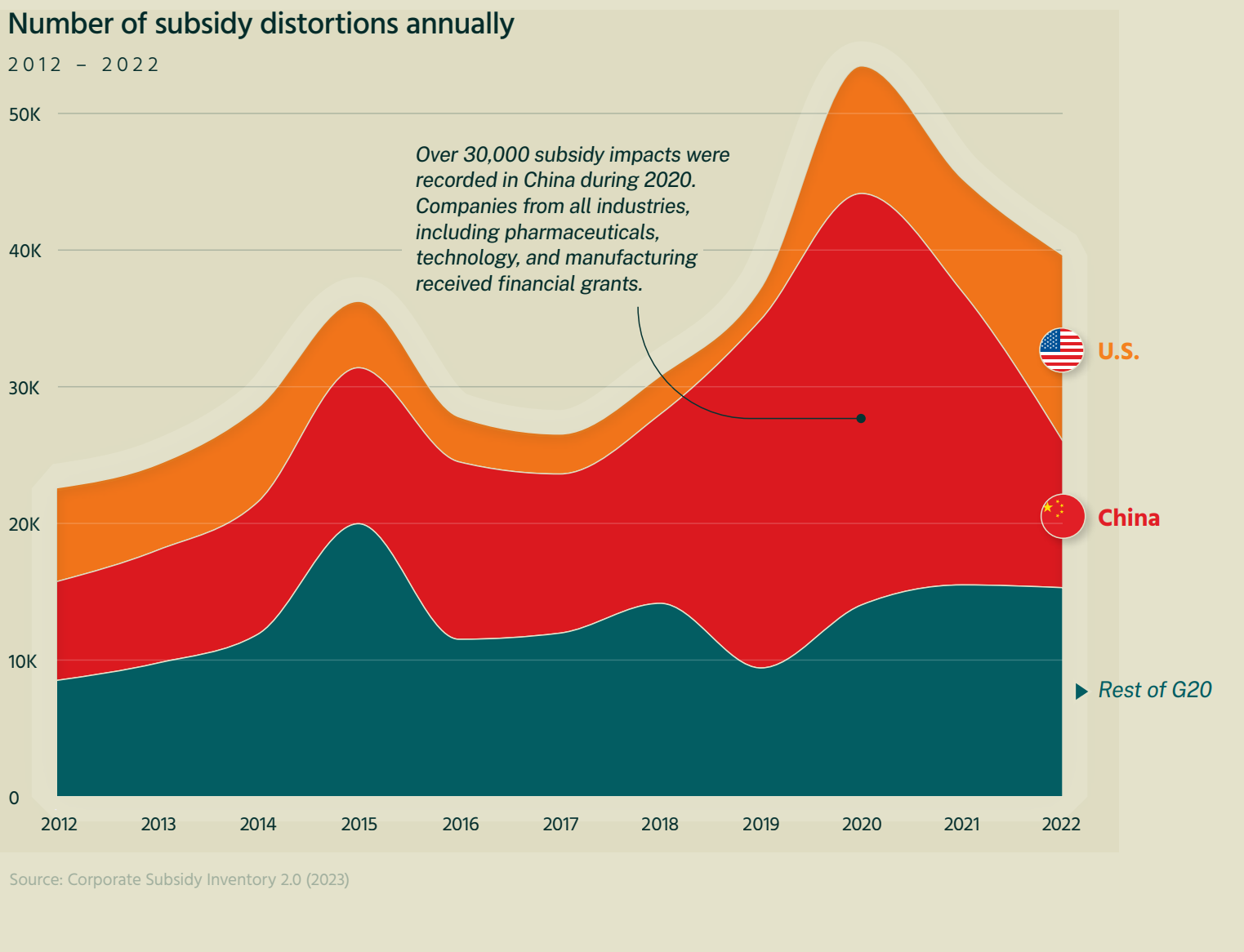 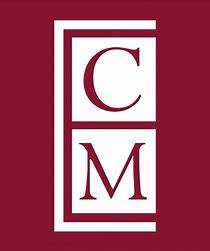 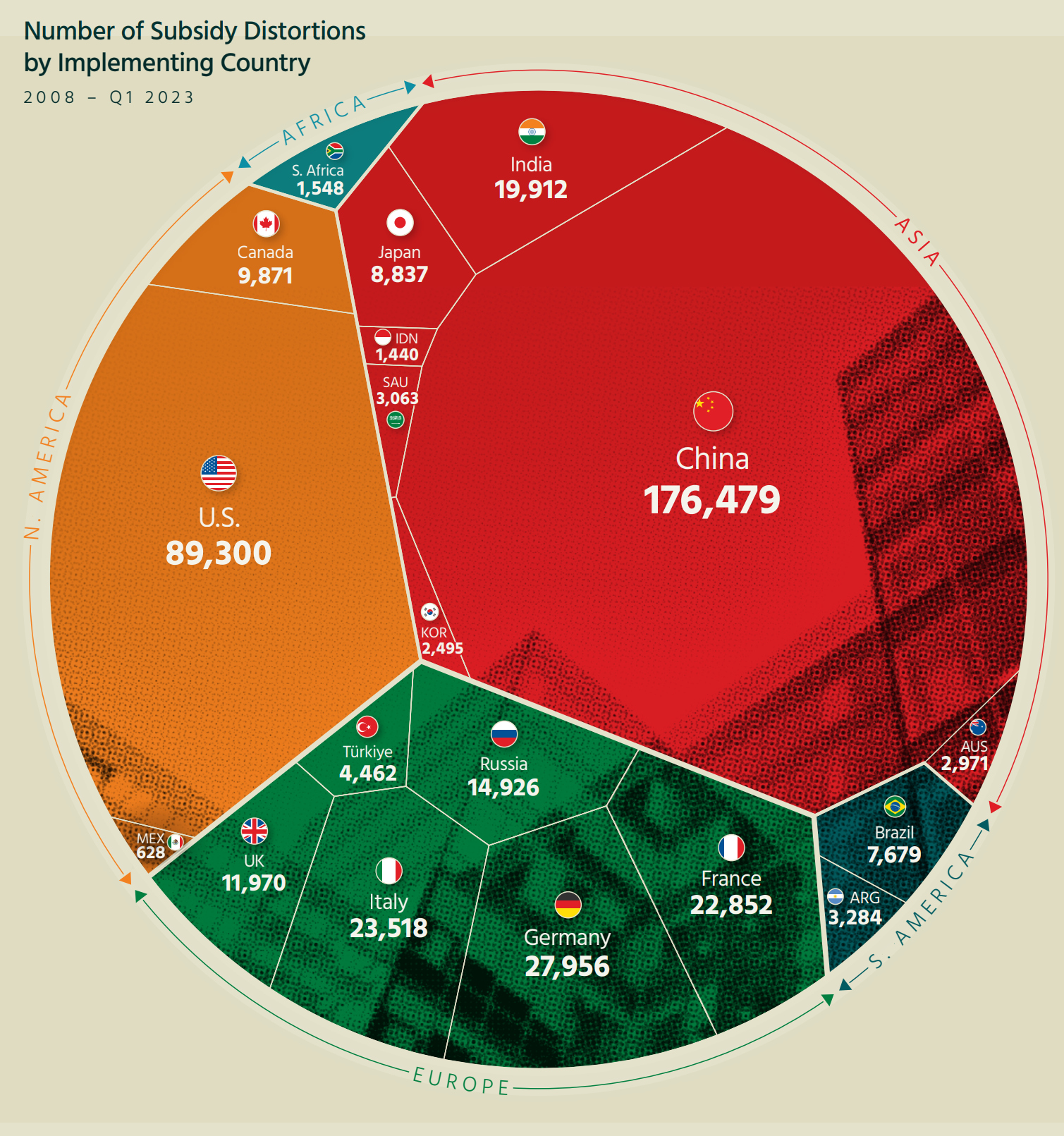 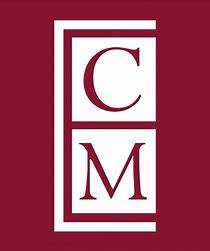 THE FIGHT FOR SEMICONDUCTORS
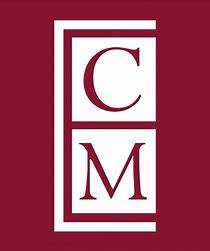 [Speaker Notes: Estados Unidos se especializa en diseño. Taiwan en chips lógicos avanzados. Corea del Sur en chips de memoria. japón en sensores ópticos y en materiales y equipo para construir semiconductores. China en chips lógicos de baja tecnología]
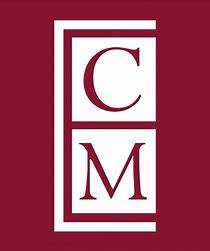 Since the Bali Summit large shares of intermediate goods imports by the G20 were covered by new measures that discouraged cross-border sourcing
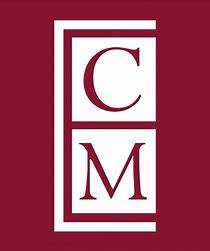 THE WTO UPSIDE-DOWN
RTAs IN FORCE, BY REGION
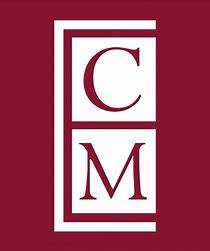 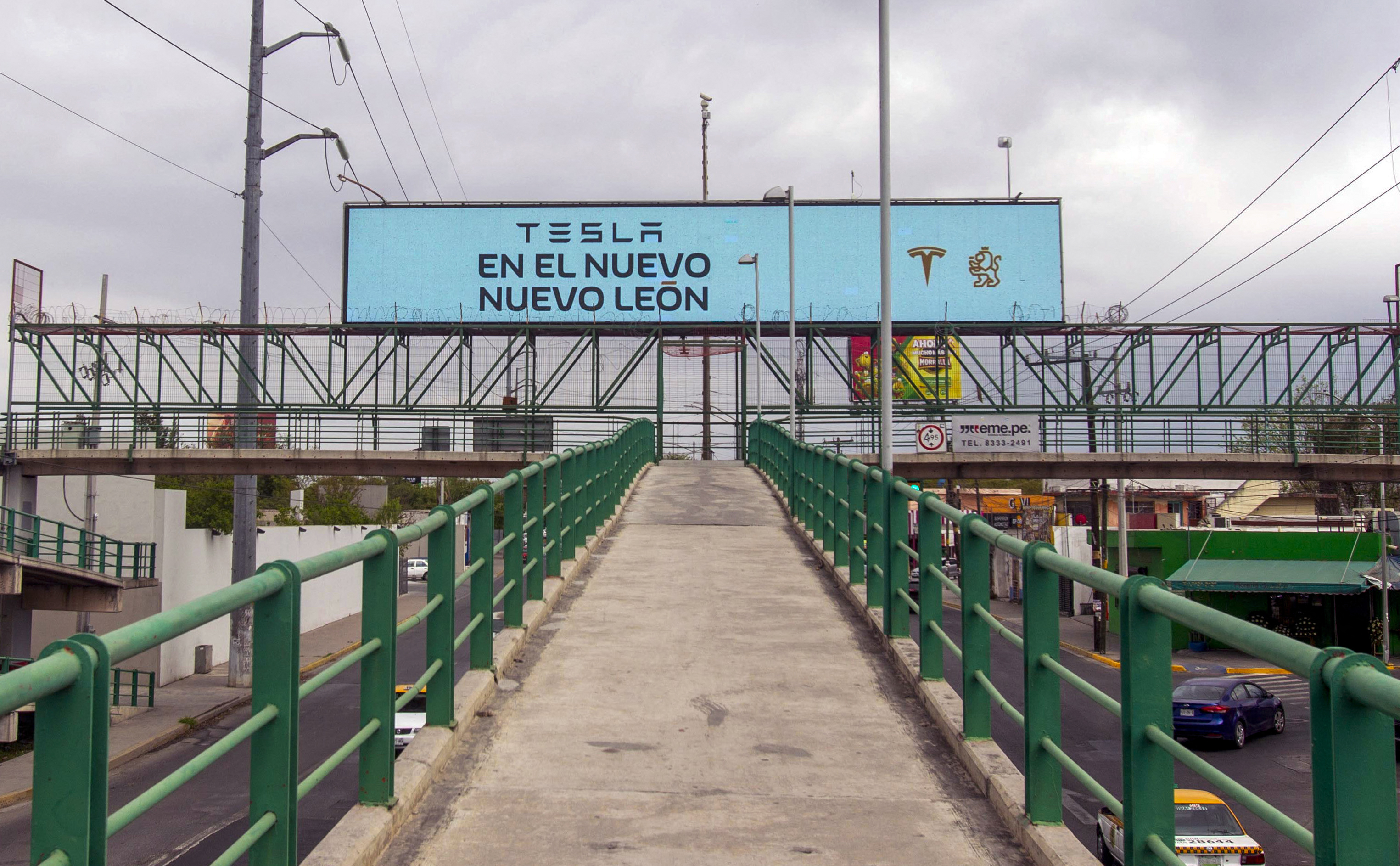 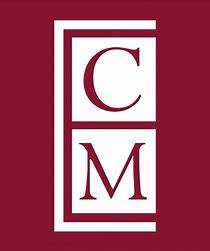 CHANGE IN US IMPORTS BY COUNTRY (2017-2022)
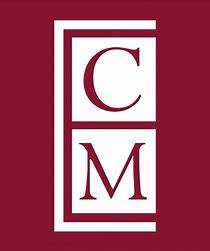 AVERAGE ANNUAL GROWTH IN GVC PARTICIPATION (2010-20)
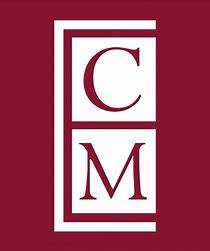 SHARE IN IMPORTS BY TRADE PARTNER (2017-2022)
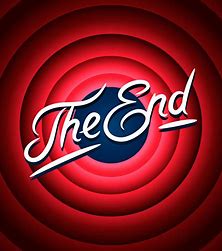